Cultural Studies
Jason Hauch and Omar Mustafic
What is it?
Cultural studies is a type of literary criticism that aims to explain how literature affects us in our everyday lives
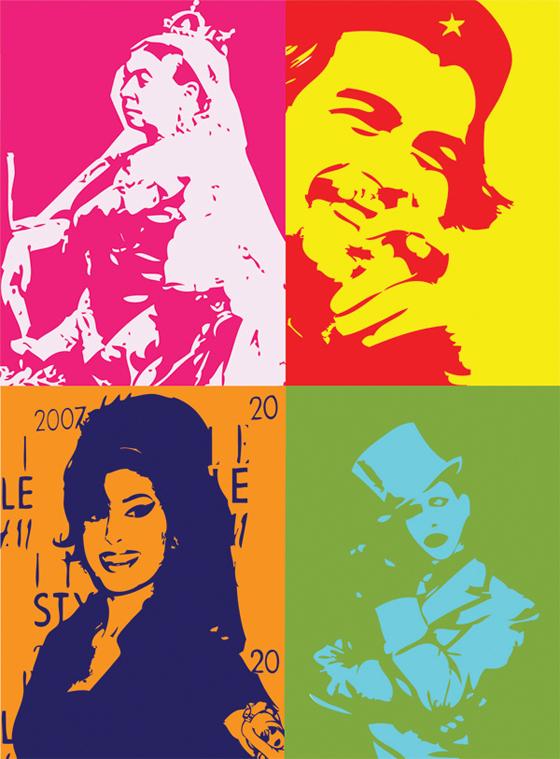 Years:
Cultural studies began in 1964 by British academics and was adopted by the rest of the world

It has continued to thrive and grow as a topic throughout the years

Today it is widely used to explain literatures affect on our lives
Founders:
The founder of Cultural Studies was Richard Hoggart

It was strongly associated with Stuart Hall, who educated Hoggart, in the 1960’s

Today, scholars from around the world continue with Cultural Studies and have transformed the topic greatly
Authors:
John Storey is a professor of cultural studies and has written seven books on the topic
Chris Barker is another author who has written four books on the topic
These two authors write about Cultural Studies for a living
Tenets of Belief:
Cultural studies began when scholars needed a way to examine how literature affects our everyday lives
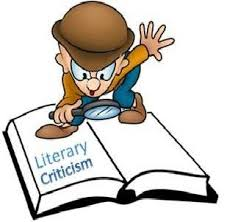 Tenets of Belief Cont...
Read a book and think about how it affects our lives

Does this book change how we view male or females; our sense of class, other ethnicities and races, nationalities, or sexuality
Bibliography:
N.p., n.d. Web. 4 Mar. 2015.
"CULTURAL STUDIES." Literary Criticism. N.p., 22 Mar. 2013. Web. 04 Mar. 2015. <https://hakazekusaribe.wordpress.com/2013/03/22/cultural-studies/>.
"Welcome to the Purdue OWL." Purdue OWL: Literary Theory and Schools of Criticism. N.p., 1 Apr. 2012. Web. 04 Mar. 2015. <https://owl.english.purdue.edu/owl/resource/722/09/>.
N.p., 14 Dec. 2014. Web. 4 Mar. 2015. <http%3A%2F%2Fdocs.lib.purdue.edu%2Fcgi%2Fviewcontent.cgi%3Farticle%3D1169%26context%3Dclcweb>.